Εργαλεία ψηφιακής αφήγησης
Μαρία Ξέστερνου
Λέκτορας
Πανεπιστήμιο Πελοποννήσου
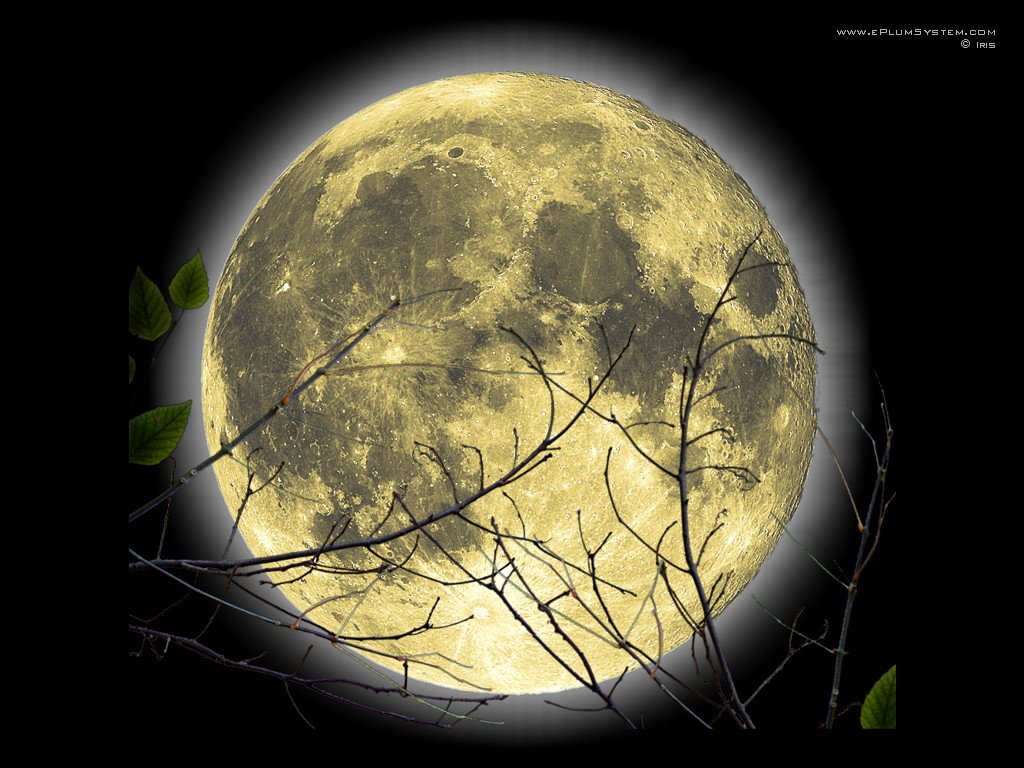 Από το μακρινό παρελθόν μας μέχρι σήμερα, η αφήγηση μιας ιστορίας σε ευρύ κοινό, αποτελεί όχημα έκφρασης της πολιτισμικής μας υπόστασης και θεραπεύει πηγαίες εσωτερικές μας ανάγκες.
Αξίζει εδώ να θυμηθούμε ένα από τα αποφθέγματα της  χαρισματικής του φαντασιακού μυθιστορήματος του εικοστού αιώνα, Ursula K. Le Guin, σχετικά με το μύθο: «υπήρξαν σπουδαίες κοινωνίες που δεν χρησιμοποίησαν τον τροχό, αλλά δεν υπήρξε κοινωνία που να μην έλεγε ιστορίες». 

Για το απόφθεγμα  «The story -from Rumplestiltskin to War and Peace- is one of the basic tools invented by the human mind, for the purpose of gaining understanding. There have been great societies that did not use the wheel, but there have been no societies that did not tell stories», βλ. βάση δεδομένων αποφθεγμάτων: http://www.qotd.org/search/search.html?aid=3705&page=4 [ημ. προσβ. 12/12/2013]
Η αξιοποίηση της αφήγησης στη εκπαίδευση είναι επίσης, μια πρακτική αρκετά παλιά και διαδεδομένη.
Η ψηφιακή αφήγηση αποτελεί συνδυασμό της παραδοσιακής προφορικής αφήγησης και ψηφιακού περιεχομένου, συμπεριλαμβανομένων εικόνων, ήχου και βίντεο, βλ. Abrahamson 1998, 440-451
O αγγλόφωνος όρος «digital story telling» αναφέρεται σε μια μικρού μήκους ψηφιακή πολυμεσική παραγωγή που επιτρέπει σε καθημερινούς ανθρώπους να μοιραστούν θεωρήσεις της προσωπικής τους «ιστορίας ζωής», ώστε να δημιουργηθεί μία μικρού μήκους ταινία με δυνατό συγκινησιακό συστατικό».
Αρκετοί ερευνητές υποστηρίζουν πως οι καλές ιστορίες καταγράφονται στη μνήμη των μαθητών για μεγαλύτερο χρονικό διάστημα σε σύγκριση με τα μαθήματα, τα οποία τους διαφεύγουν. Συμπεραίνουν δε, ότι η πρακτική της αφήγησης αποτελεί πλούσιο χώρο κοινωνικής δόμησης του «εαυτού μας» ως δημιουργού και ως κοινωνικού δρώντος. βλ. Rex, Murnen, Hobbs, McEachen 2002, 765- 796.
Η διαδικασία εκπόνησης μίας ψηφιακής αφήγησης ξεκινά από το Σχεδιασμό. Το δεύτερο βήμα δημιουργίας της είναι η Ανάπτυξη του υλικού, στη συνέχεια, η Εφαρμογή και το τελευταίο βήμα και πολύ σημαντικό, είναι η Διάχυση του: κοινοποιείται σε μέσα κοινωνικής δικτύωσης και δέχεται σχόλια αξιολόγησης.
Από την πλευρά τους, οι εκπαιδευτικοί τις αξιοποιούν ως αφόρμηση ή για να διευκολύνουν την κατανόηση περίπλοκων εννοιών.

Οι Kullo-Abbott και Polman (2008) κατέληξαν στο συμπέρασμα ότι ένα πρόγραμμα ψηφιακής αφήγησης μπορεί να ωφελήσει τους μαθητές ως συγγραφείς, επειδή χρησιμοποιούν την τεχνολογία για να οργανώνουν και να φέρουν σε ακολουθία τις ιδέες τους. 

Πολύ ενδιαφέρουσα για την αξιοποίηση ψηφιακής αφήγησης σε μαθήματα όπως η βιολογία, είναι  η ομιλία TEDx Beaconstreet 2012 και η σειρά μικρών εκπαιδευτικών βίντεο που αναρτά με ιδιαίτερη επιτυχία ένας υποψήφιος δρ. Χημείας του MIT και βιολόγος εκπαιδευτικός, ο Tyler Dewitt, βλ.  http://www.ted.com/talks/tyler_dewitt_hey_science_teachers_make_it_fun.html και http://www.youtube.com/user/tdewitt451 
       Kullo-Abbott & Polman 2008.
Οι πολλαπλές δεξιότητες γραμματισμού που αναπτύσσονται περιλαμβάνουν 
ικανότητες έρευνας και ανάλυσης της πληροφορίας κατά τη συλλογή του υλικού, 
δεξιότητες γραπτού λόγου κατά την ανάπτυξη του σεναρίου, οργανωτικές δεξιότητες για να τηρηθούν τα χρονοδιαγράμματα υλοποίησης της αφήγησης 
και χρηστικές ικανότητες χειρισμού των πολυμεσικών εργαλείων των νέων τεχνολογιών. 
βλ. Czarnecki 2009, 15.
βλ. Ruth,   Greenidge 2009, 284–295.
Οι δημιουργοί ενός ψηφιακού αφηγήματος που συνεργάζονται ομαδικά αναπτύσσουν επίσης, τη δεξιότητα να διαχειρίζονται διαπροσωπικές σχέσεις, να επιλύουν προβλήματα στην ομάδα, να συνδιαλέγονται, να δέχονται και να κάνουν εποικοδομητική κριτική για το πόνημα τους, όταν το παρουσιάσουν στην ομήγυρη.
…μετράει το ταξίδι για το ψηφιακό αφήγημα, για τη δημιουργία του κι όχι το προιόν αυτό καθεαυτό...
Storybook weaver
Οδηγίες χρήσης: https://youtu.be/DHFlIHhKIEQ 
MECC's Storybook Weaver Deluxe provides this carefully crafted tutorial video for their software which unfortunately was not nominated for an Emmy Award in 1995.
Storybook weaver
Ετοιμάστε μία μικρή ιστορία, μίνιμουμ 4 σελίδων με θέμα  μία κοινωνική ιστορία (διδακτική προσέγγιση ψυχοκοινωνικής συμπεριφοράς)
Ετοιμάστε μία ιστορία με έναν ήρωα της επιλογής σας που μας αφηγείται μία ανάμνηση από τη σχολική του ζωή
http://storybird.com/
Κάνουμε εγγραφή sign for free
Επιλέγουμε stories/read/longform/  με tags kid (5-7/humor)
Επιλέγουμε stories/read/Picture book/  με tags kid (5-7/humor)
Επιλέγουμε poetry/read
http://storybird.com
Εργασία: 
Εικονοποιήστε ένα στίχο ή μία φράση ή μία παροιμία σε μορφή picture book
Γράψτε μία ιστορία μονοσέλιδη (σε μορφή longform) με αρχή, μέση και τέλος.
http://storybird.com
Επιλέξτε menu και 
Publish
Δώστε πληροφορίες για την ιστορία  και save
Δημοσιεύστε την 
Ζητήστε followers ή 
Κοινοπoιήστε το σε μέσο κοινωνικής δικτύωσης, πχ facebook
Comic strip creator
Επιλέξτε double strip  και φτιάξτε μία ιστορία χρησιμοποιώντας εικόνες του η/υ σας. Θέμα: είδα στο όνειρο μου αγαπημένα πρόσωπα… 
Προσοχή: Φτιάξτε πρώτα φόντο (background), στη συνέχεια επιλέξτε clipart και balloons, θα εμφανίζονται πάντα στο πρώτο πλαίσιο, μπορείτε να τα σύρετε όπου θέλετε.
Lego comic builder
Διεύθυνση http://biomediaproject.com/bmp/files/LEGO/gms/online/City/ComicBuilder/comicbuilder/intro.html
Οδηγίες χρήσης https://www.youtube.com/watch?v=IxSVJuttmOc
Lego comic builder
Επιλέγω hero factory  ή lego city
Φτιάχνουμε ένα κόμικ με τίτλο: ένας διάλογος σε ξένη γλώσσα.
Google earth
Διαβάζουμε οδηγίες χρήσης
 Επιλέγουμε αναδρομή στο παρελθόν
 Επιλέγουμε ένα προσφερόμενο δρομολόγιο
 Φτιάχνουμε ένα δικό μας
Google earth
Σκεφτείτε κάποιες δραστηριότητες που θα αναθέσετε στους μαθητές σας στο πλαίσιο μαθήματος, οι οποίες μπορεί να βρουν εφαρμογή σε αυτό το εργαλείο.